November 2017
On PHY specification writing style
Date: 2017-11-01
Authors:
Slide 1
November 2017
Abstract
Draft 1 of 802.15.13 was released in October 2017
Current three PHY specifications are written in different styles
It is proposed to unify the writing style of the three PHYs
Slide 2
John Li (Huawei)
November 2017
Current situation
Current three PHY are written in different styles
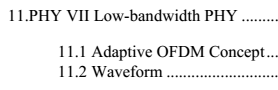 10 Pulsed Modulation PHY
10.1 	Transmitter Structure
10.2 	Forward Error Correction Encoder
10.3	Line Encoder
10.4.1	PAM Mapper
10.4.3 	HCM Mapper
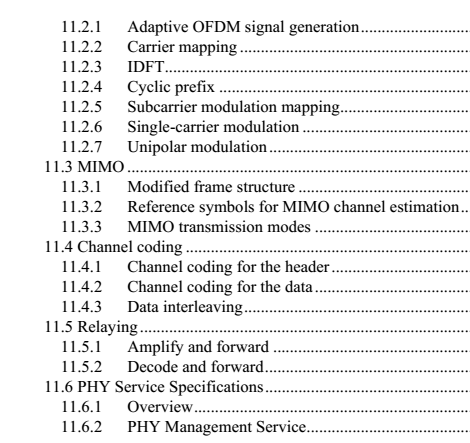 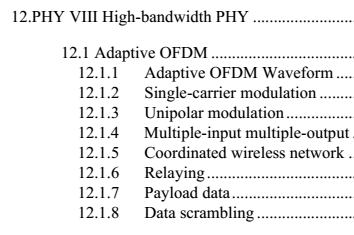 John Li (Huawei)
Slide 3
November 2017
Proposed way forward
Proposal 1: three PHYs should have unified writing style. 
Proposal 2: TG13 discuss and decide on the skeleton for each PHY.
Slide 4
John Li (Huawei)
November 2017
Example
1. XXX-PHY
1.1 PPDU format
1.2 Transmission
1.2.1 Preamble
1.2.2 Header
1.2.2.1 General
1.2.2.2 Generation of HCS bits
1.2.2.3 Header encoding and modulation
1.2.3 PHY payload
1.2.3.1 General
1.2.3.2 Scrambler 
1.2.3.3 Encoding
1.2.3.4 Modulation mapping 
1.2.3.5 Pilot sequence
1.2.3.6 OFDM modulation
1.2.4 Visibility pattern
Slide 5
John Li (Huawei)
November 2017
Proposed way forward
If the skeleton for each PHY is agreed upon
The skeleton is inserted in the draft as a new section
Example:
10 PM-PHY (skeleton)
	10.1 PPDU format
	10.2 Transmission
	10.2.1 Preamble
	10.2.2 Header
11 PM-PHY (existing text)
	10.1
	 text
	10.2
	 text
Participants are encouraged to move the contents in the old section into the new section, following the new structure, if the text can be directly reused. Or the participant can generate new text for the new section. This can be done via comment resolution. 
The old section is deleted eventually after all the contents are moved out.
Slide 6
John Li (Huawei)